স্বাগতম
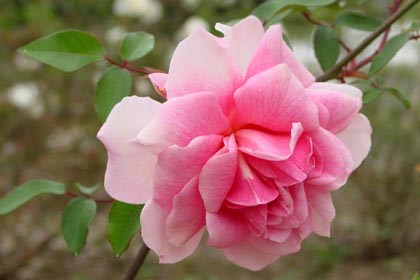 11/8/2019
1
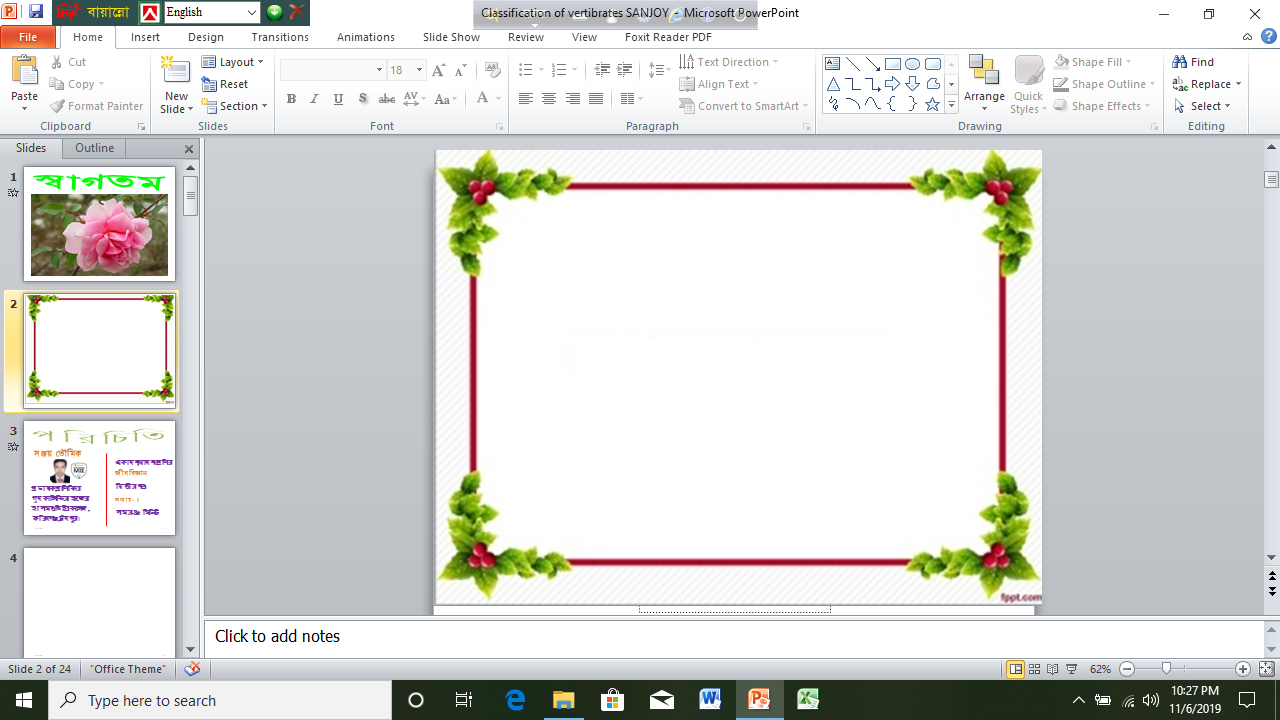 পরিচিতি
সঞ্জয় ভৌমিক


প্রভাষক,প্রাণিবিদ্যা 
গৃদকালিন্দিয়া হাজেরা 
হাসমত ডিগ্রি কলেজ ,
ফরিদগঞ্জ,চাঁদপুর।
একাদশ/ দ্বাদশ শ্রেণির
জীববিজ্ঞান 
দ্বিতীয় পত্র 
অধ্যায়- 1
সময়-৪৫ মিনিট
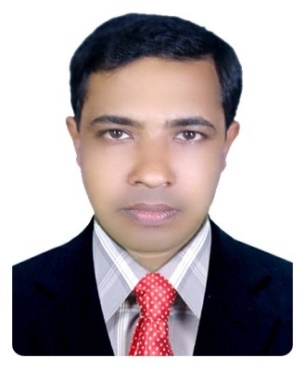 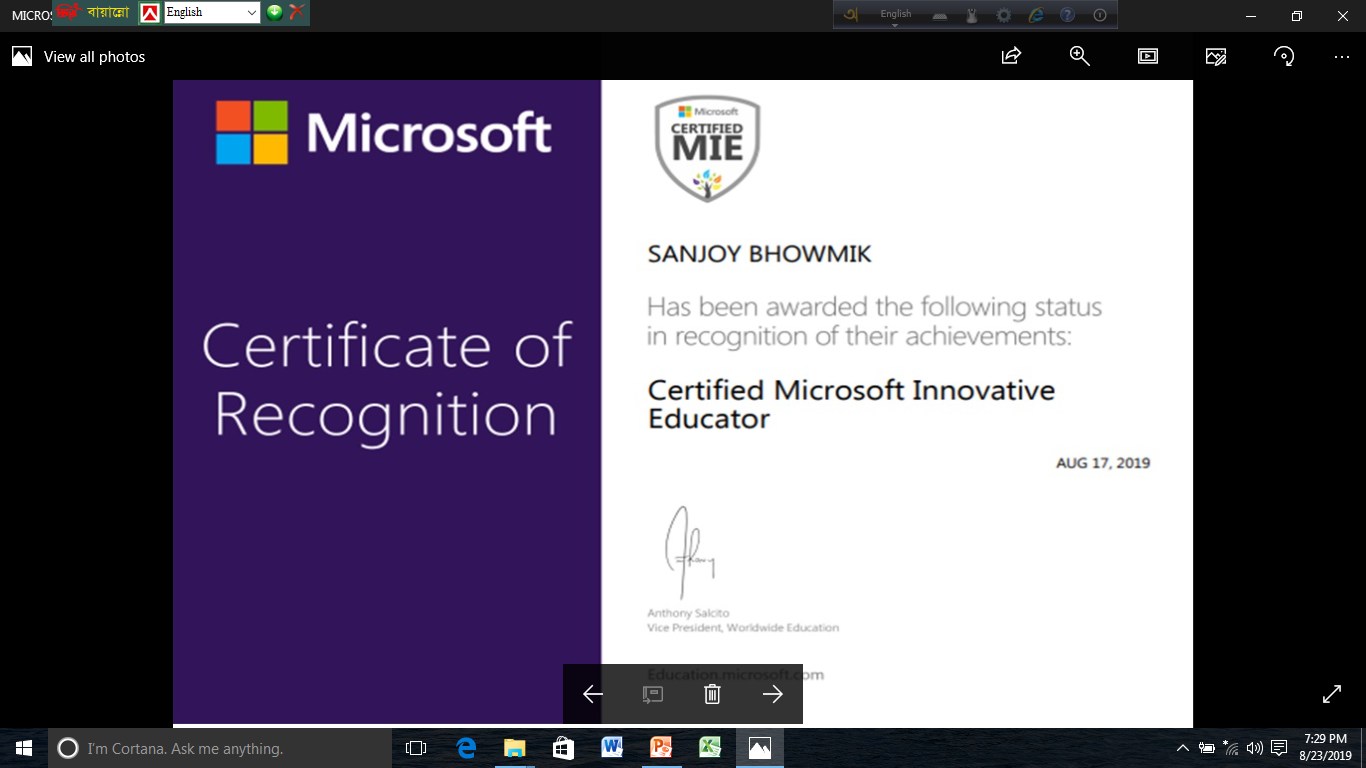 11/8/2019
2
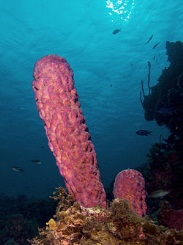 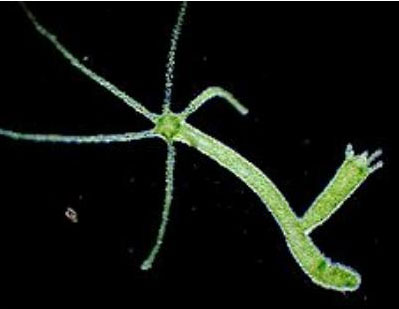 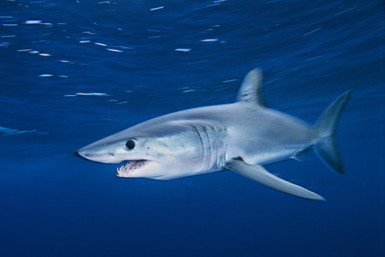 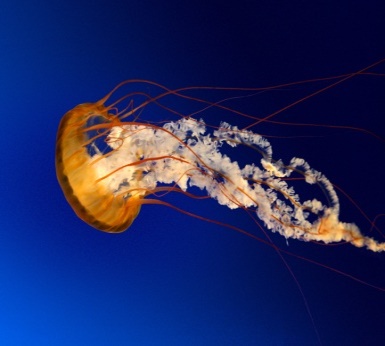 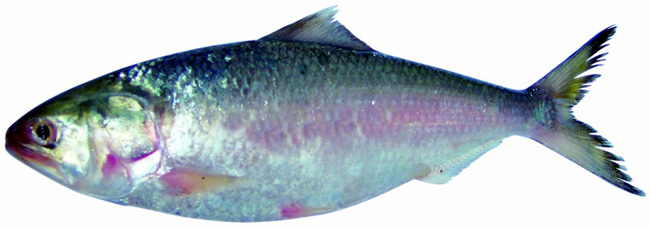 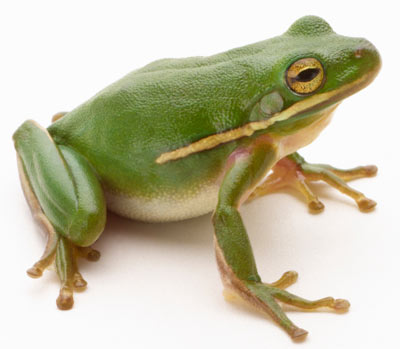 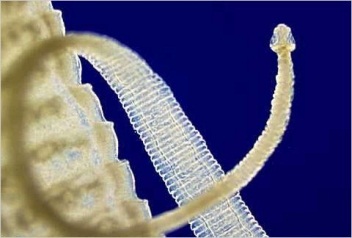 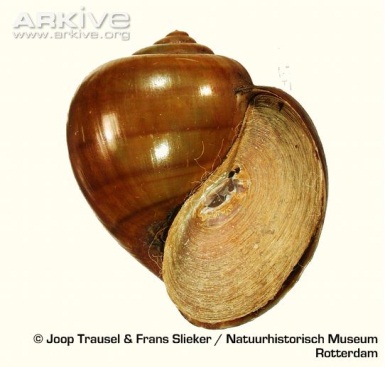 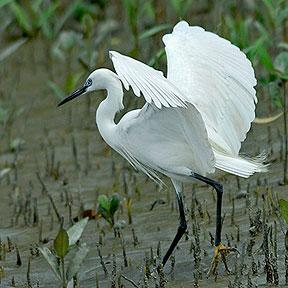 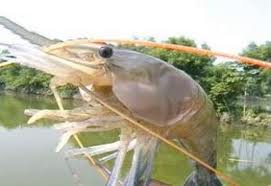 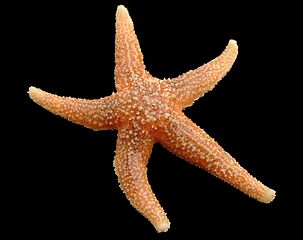 চিত্র-  A
চিত্র-B
উপরের  চিত্র  A ও  B এর মধ্যে মূল পার্থক্য কি বলতে পার ?
11/8/2019
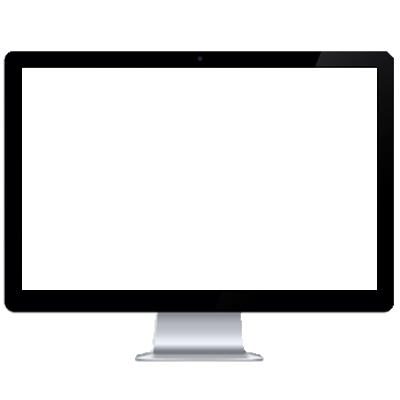 Vertebrata বা 
  মেরুদণ্ডী প্রাণীদের 
  শ্রেণিবিন্যাস
11/8/2019
4
শিখনফল
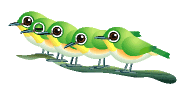 এ পাঠ শেষে শিক্ষার্থীরা – 

১।মেরুদণ্ডী প্রাণীদের অধিশ্রেণি  ও শ্রেণিসমূহের  নাম ও উদাহরণ বলতে পারবে ।
২।Vertebrata উপপর্বের প্রাণীদের শ্রেণিঅনুযায়ী 
শনাক্তকারী বৈশিষ্ট্য লিখতে পারবে।
৩।মেরুদণ্ডী প্রাণীদের বিভিন্ন শ্রেণির মধ্যে তুলনা করতে পারবে।
11/8/2019
5
উপপর্ব- Vertebrata
শ্রেণি - ১

শ্রেণি  - ২

শ্রেণি - ৩ 

শ্রেণি  - ৪ 

শ্রেণি – ৫ 

শ্রেণি  -৬ 

শ্রেণি -৭
অধিশ্রেণি – ২  Gnathostomata
অধিশ্রেণি -১: Cyclostomata
Chondrichthyes

Actinopterygii

Sarcopterygii

Amphibia

Reptilia

Aves

Mammalia
শ্রেণি :১

শ্রেণি  ২
Myxini

Petromyzontida
11/8/2019
6
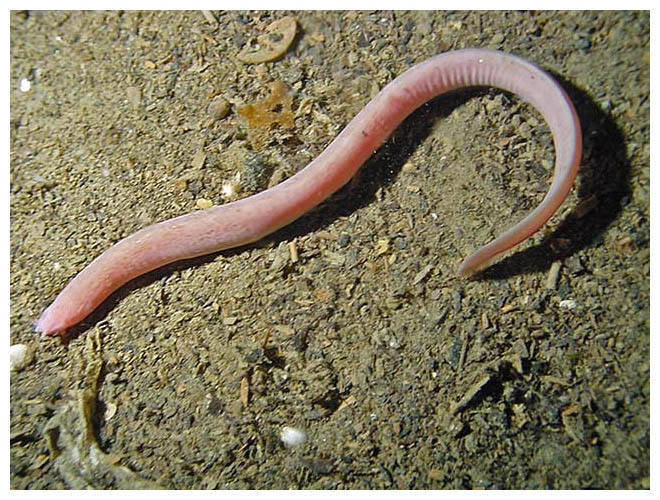 অধিশ্রেণি -১ Cyclostomata

প্রকৃত চোয়াল ও জোড়াপাখনা অনুপস্থিত।


শ্রেণি :১  Myxini
বৈশিষ্ট্য:
১। মুখ প্রান্তীয় ও ৪জোড়া কর্ষিকা যুক্ত। 
২।নাসিকাথলি মুখগহ্বরে উন্মুক্ত। 
উদাহরণ 
– Myxine glutinosa
চিত্র-Myxine  glutinosa
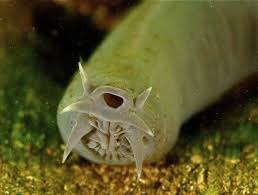 11/8/2019
7
শ্রেণি-২  Petromyzontida

বৈশিষ্ট্য- 
১।হর্নি দাঁত
 যুক্ত, চোষণক্ষমতা
সম্পন্ন মুখ।

২।ফুলকারন্ধ্রসহ ৭ জোড়া 
ফুলকা রয়েছে। 
উদাহরণ-
Petromyzon  marinus
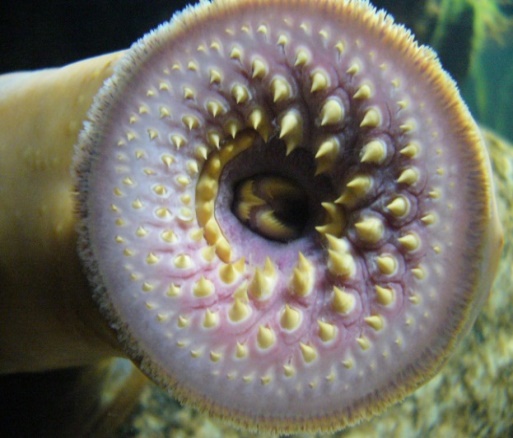 Petromyzon এর মুখ গহ্বর
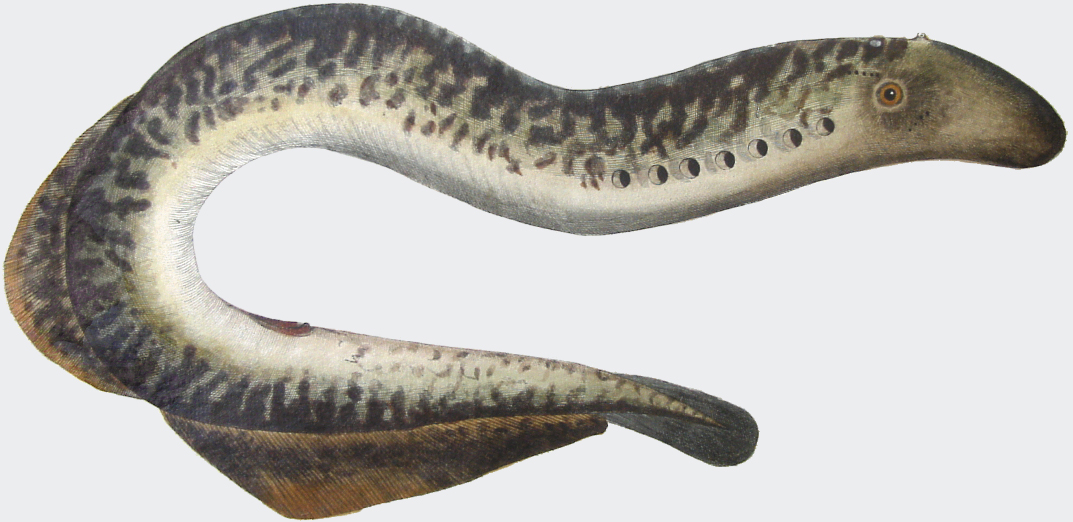 ফুলকা রন্ধ্র
Petromyzon   marinus
11/8/2019
8
অধিশ্রেণি – ২  Gnathostomata
প্রকৃত চোয়াল ও সাধারণত জোড় উপাঙ্গ বিদ্যমান। 
এই অধিশ্রেণির ৭টি শ্রেণি আছে।
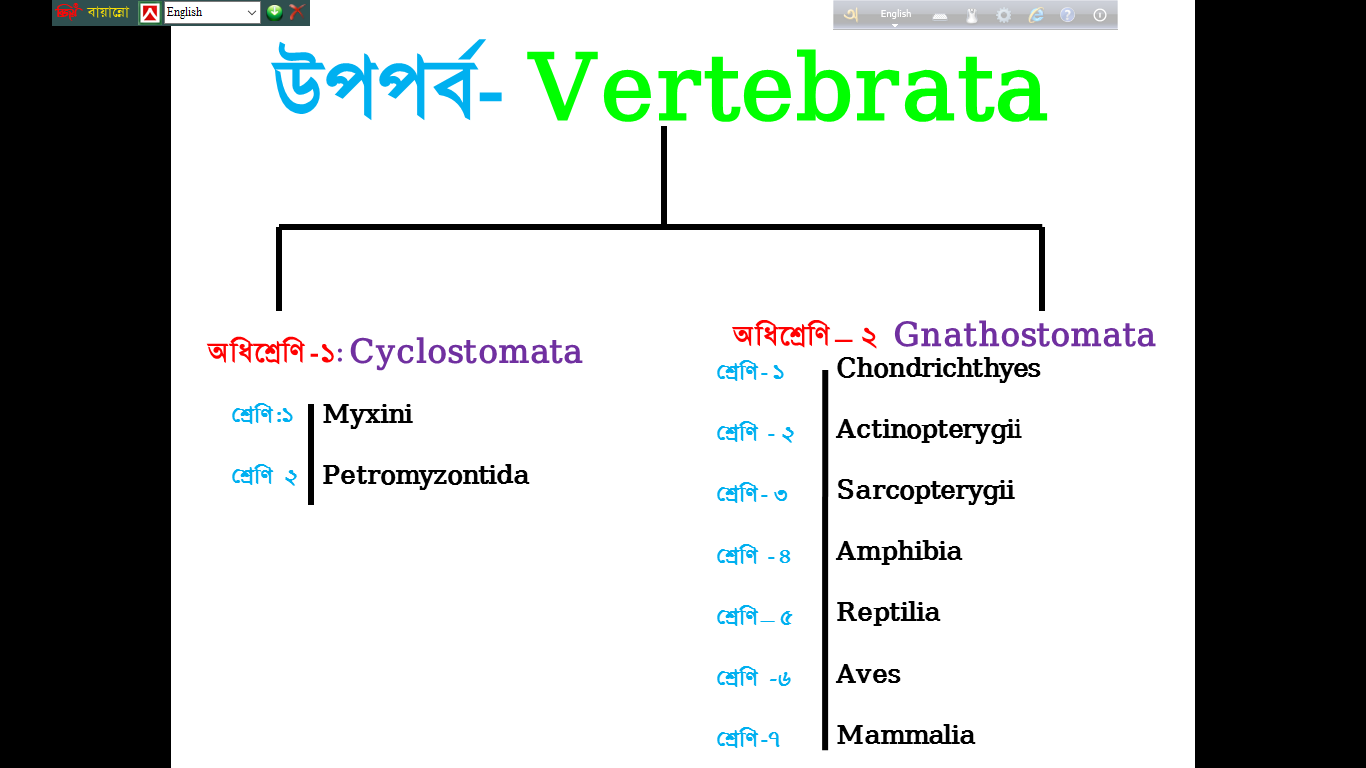 11/8/2019
9
শ্রেণি –১ Chondrichthyes
বৈশিষ্ট্য-
১।অন্তঃ কংকাল তরুনাস্থিময়  এবং দেহে প্লাকয়েড আঁইশ বিদ্যমান।

২।  পুচ্ছপাখনা হেটারো সার্কাল। 
উদাহরণ – Scoliodon laticaudus
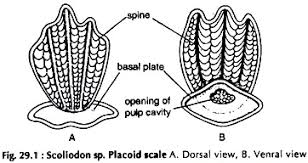 প্লাকয়েড আঁইশ
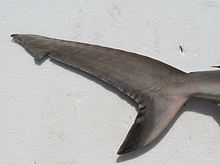 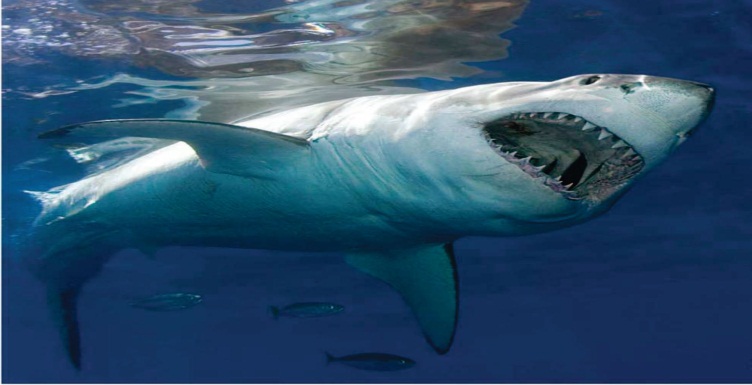 হেটারো সার্কাল পুচ্ছপাখনা
Scoliodon  laticaudus
11/8/2019
10
শ্রেণি-২    Actinopterygii
 বৈশিষ্ট্যঃ
 ১।অন্তঃকংকাল অস্থিময় 
এবং দেহ সাইক্লয়েড আঁইশ দিয়ে আবৃত।
২। লেজ হোমোসার্কাল ধরনের।
উদাহরণ- Tenualosa ilisha
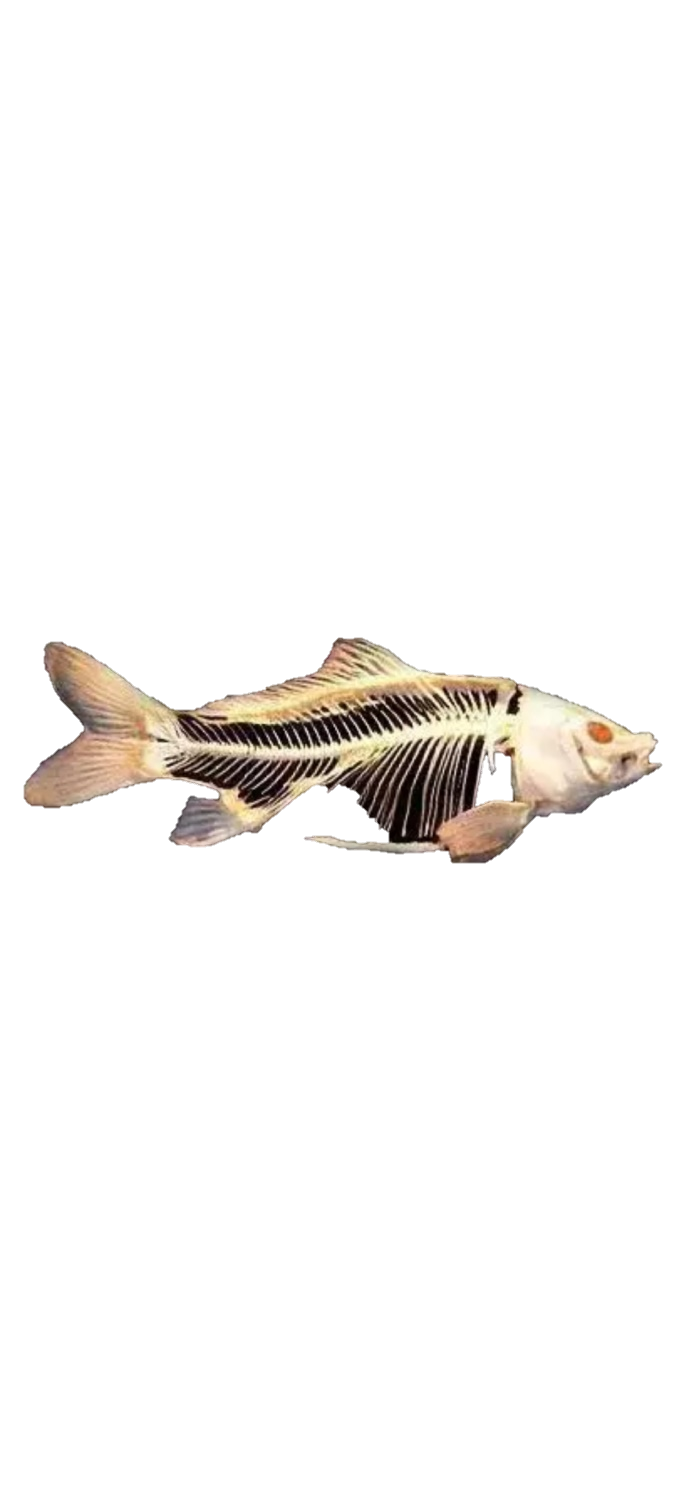 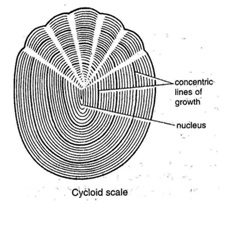 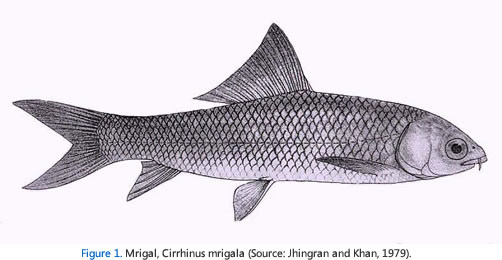 সাইক্লয়েড  আঁইশ
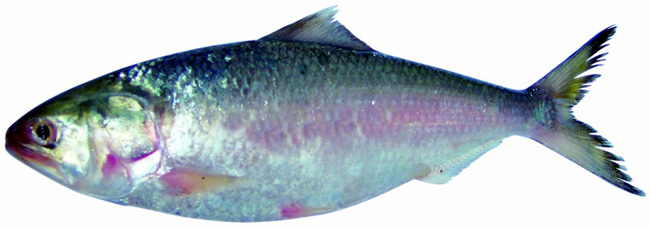 হোমোসার্কাল পুচ্ছপাখনা
11/8/2019
11
Tenualosa  ilisha
শ্রেণি-৩ Sarcopterygii
বৈশিষ্ট্য-
১। অন্তঃকংকাল অস্থিময় এবং দেহ গ্যানয়েড 
দিয়ে আঁইশ দিয়ে আবৃত।

২। লেজ ডাইফিসার্কাল ধরনের।

উদাহরণ-
Neoceratodus  forsteri
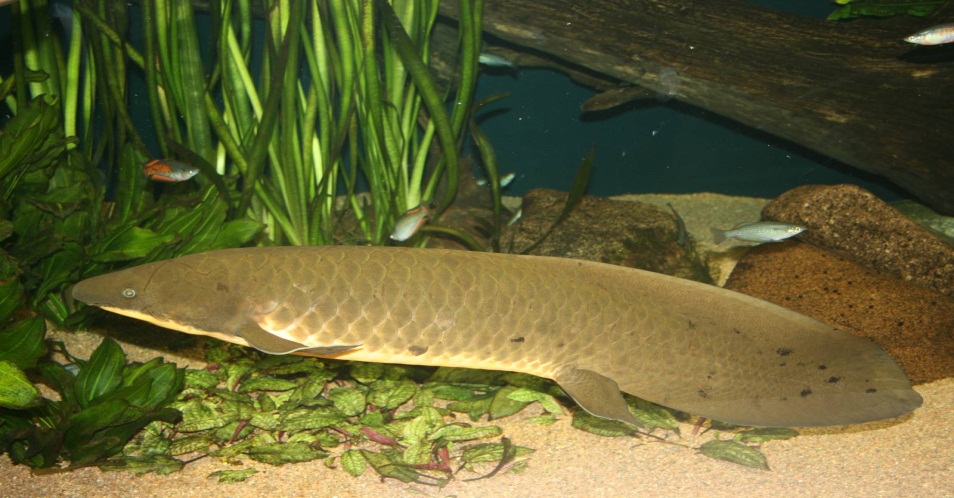 Neoceratodus  forsteri
11/8/2019
12
শ্রেণি  -৪ Amphibia 
বৈশিষ্ট্য-
১।  দেহত্বক নগ্ন, সিক্ত ও গ্রন্থিময় । 
২। অগ্রপদে ৪টি ও পশ্চাৎ পদে 
৫টি আঙ্গুল থাকে।  

উদাহরণ- Bufo melanostictus
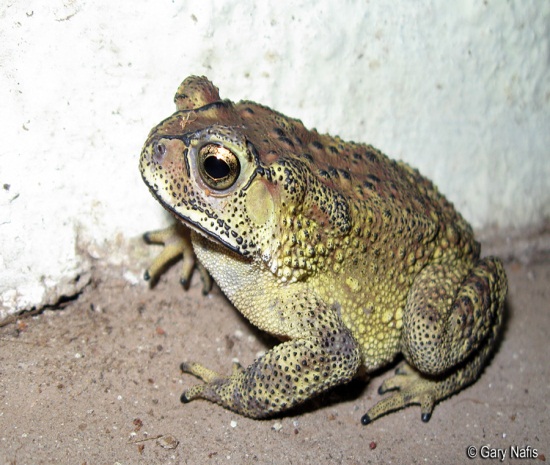 চিত্র- Bufo melanostictus
11/8/2019
13
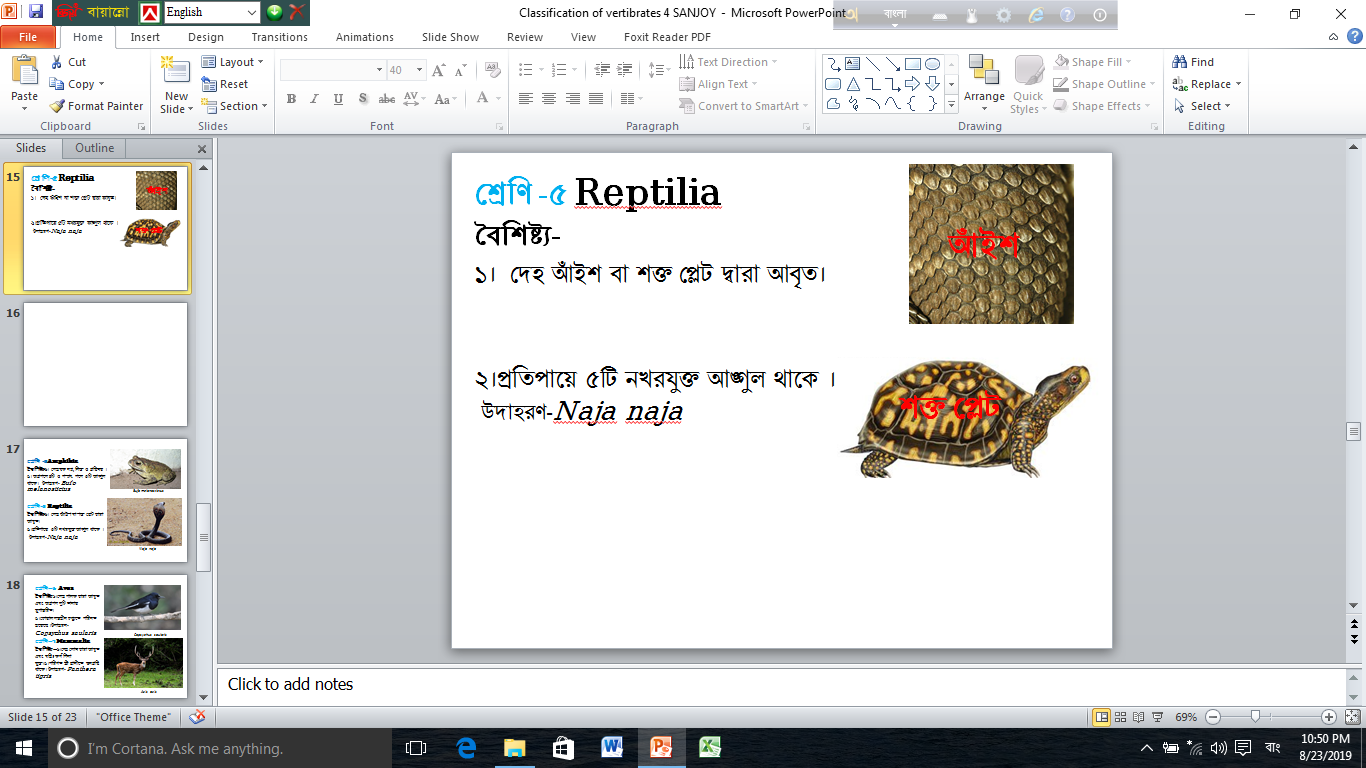 শ্রেণি -৫    Reptilia   
বৈশিষ্ট্য-
১।  দেহ আঁইশ বা শক্ত প্লেট দ্বারা আবৃত।


২।প্রতিপায়ে ৫টি নখরযুক্ত আঙ্গুল থাকে ।
 



উদাহরণ-Naja  naja
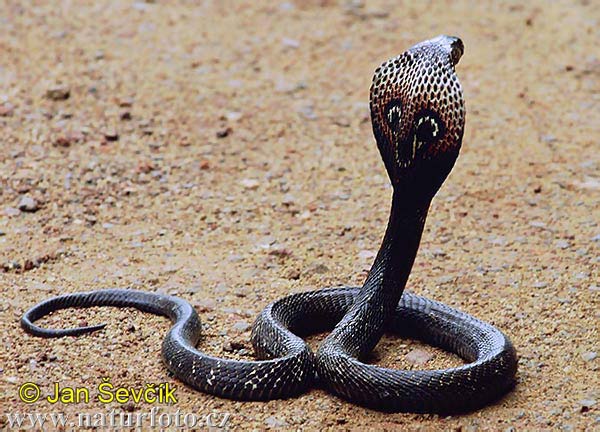 11/8/2019
14
চিত্র- Naja  naja
শ্রেণি –৬  Aves
বৈশিষ্ট্য :
১।দেহ পালক দ্বারা  আবৃত এবং অগ্রপদ দুটি ডানায় রুপান্তরিত। 

২।চোয়াল দন্তহীন চঞ্চুতে  পরিনত হয়েছে ।
উদাহরন- Copsychus  saularis
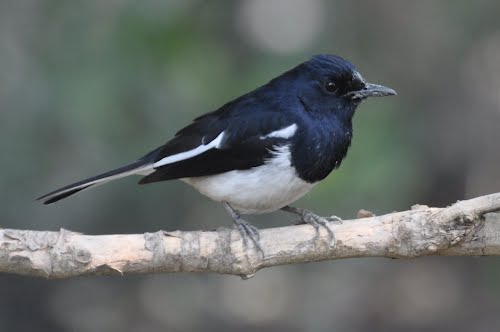 চঞ্চু
পালক
চিত্র- Copsychus  saularis
11/8/2019
15
শ্রেণি –৭ Mammalia
বৈশিষ্ট্য –
১।দেহ লোম দ্বারা আবৃত এবং বহিঃকর্ণ পিনা যুক্ত।
২।পরিণত স্ত্রী প্রানীতে স্তনগ্রন্থি  থাকে। 
উদাহরণ- Panthera tigris
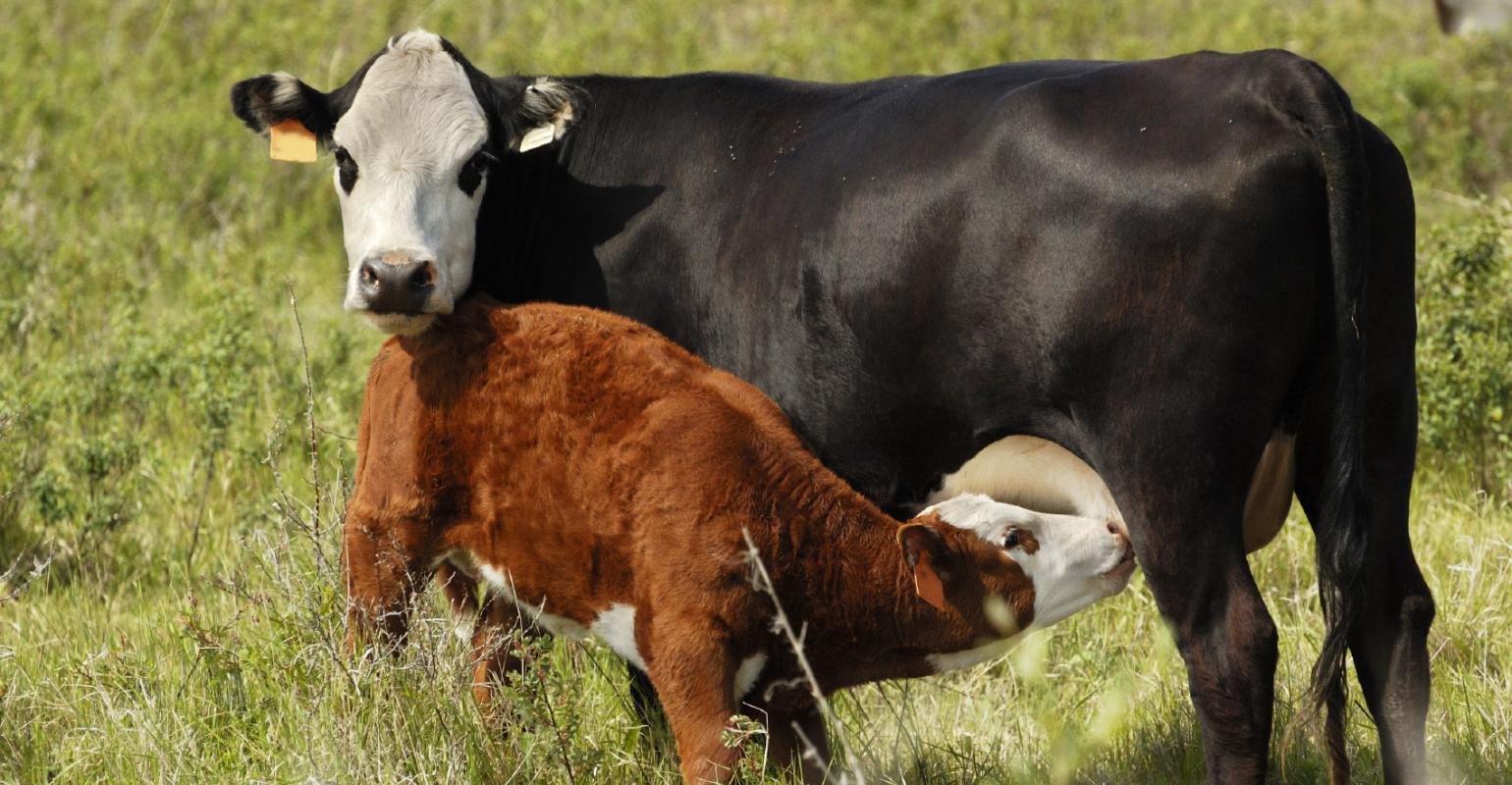 চিত্র- Bos  indicus
11/8/2019
16
দলীয় কাজ
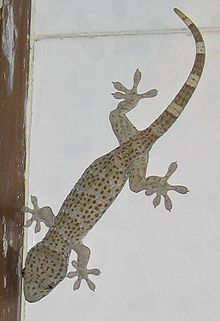 ইলিশ দল – চিত্রে প্রদর্শিত প্রাণীটির শ্রেণির পাঁচটি শনাক্তকারী  বৈশিষ্ট্য লিখ ।
দোয়েল দল –  উভচর প্রাণীদের শ্রেণির পাঁচটি শনাক্তকারী বৈশিষ্ট্য লিখ ।
11/8/2019
17
মূল্যায়ন
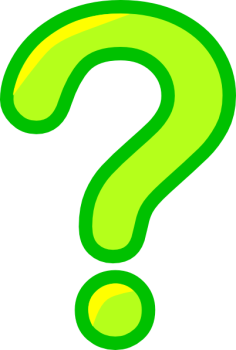 ১।মেরুদণ্ডী প্রাণীদের অধিশ্রেণি কয়টি?
        (ক) ২টি                   (খ) ৩টি                    (গ) ৩টি                     (ঘ) ৪টি 

 ২।কোন শ্রেণির প্রাণীর দেহ লোমে আবৃত? 
 (ক) Sarcopterygii      (খ) Myxini            (গ) Mammalia           (ঘ) Reptilia 

৩।রুইমাছ কোন শ্রেণির প্রাণী?       
 (ক) Cephalaspidomorphi                         (খ) Actinopterygii
 
 (গ) Sarcopterygii                                        (ঘ) Aves
11/8/2019
18
বাড়ির কাজ
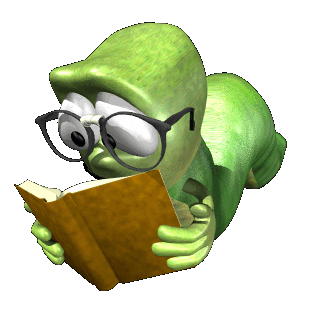 মেরুদণ্ডী প্রাণীদের প্লাকয়েড আঁইশযুক্ত শ্রেণিটির সাথে স্তনগ্রন্থিযুক্ত শ্রেণিটির  তুলনামূলক পার্থক্য দেখাও।
11/8/2019
19
ধন্যবাদ
11/8/2019
20